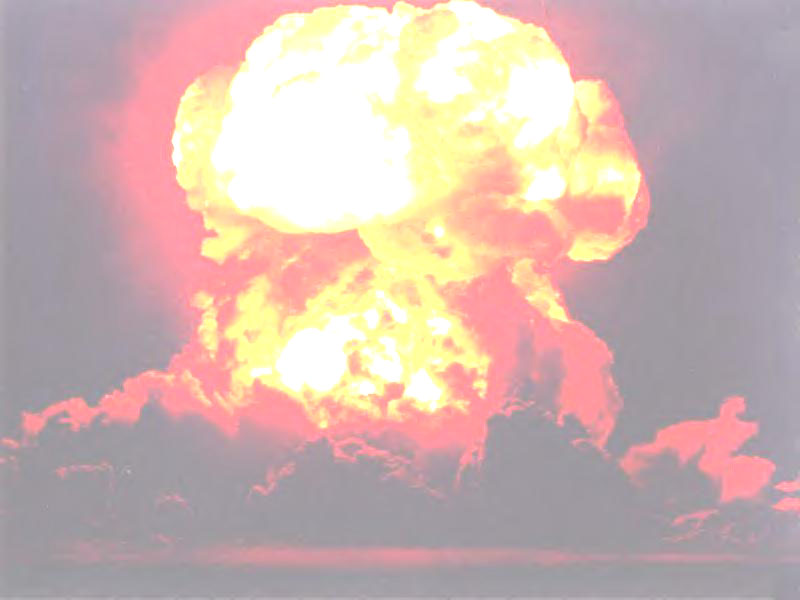 Nuclear Equations & Transmutations
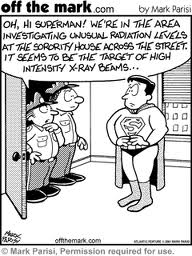 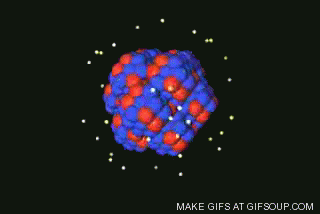 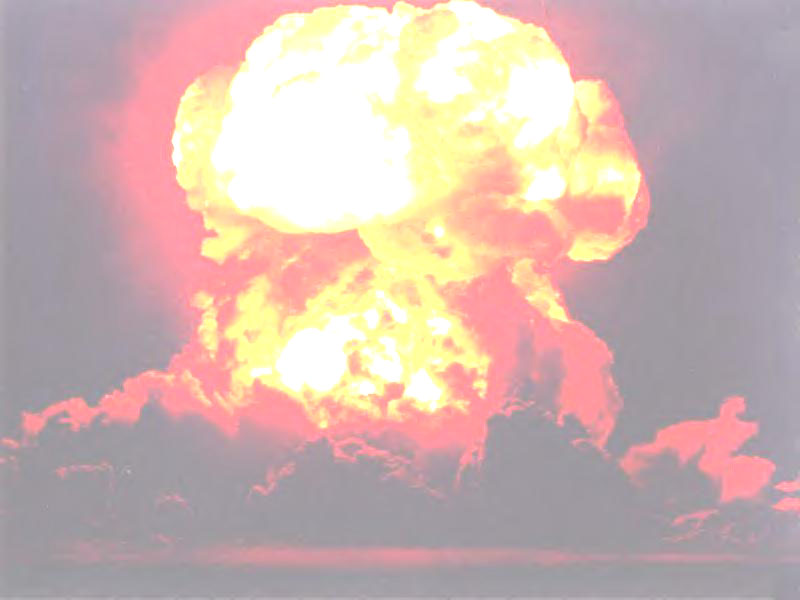 Spontaneous Nuclear Reactions:
	* release of natural radioactivity to become 	   more stable
	
Natural Transmutation:
	* an element naturally decays to another 		   element
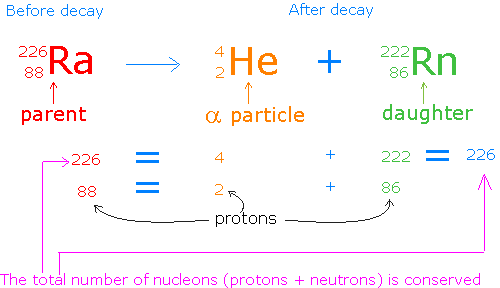 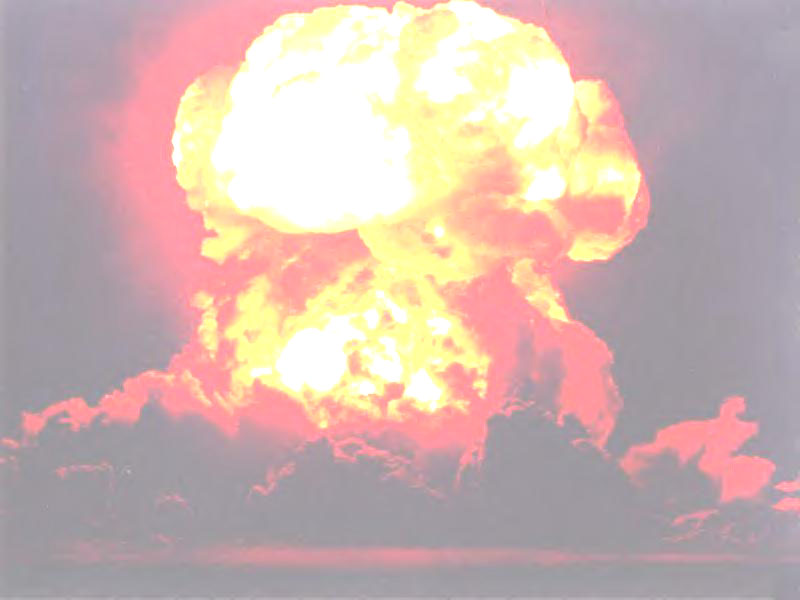 Beta Decay:
	* Have too many neutrons
	* Above the band of stability
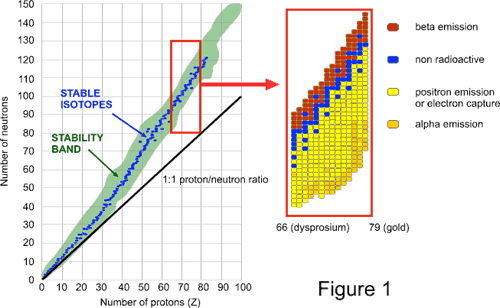 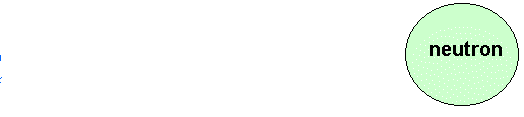 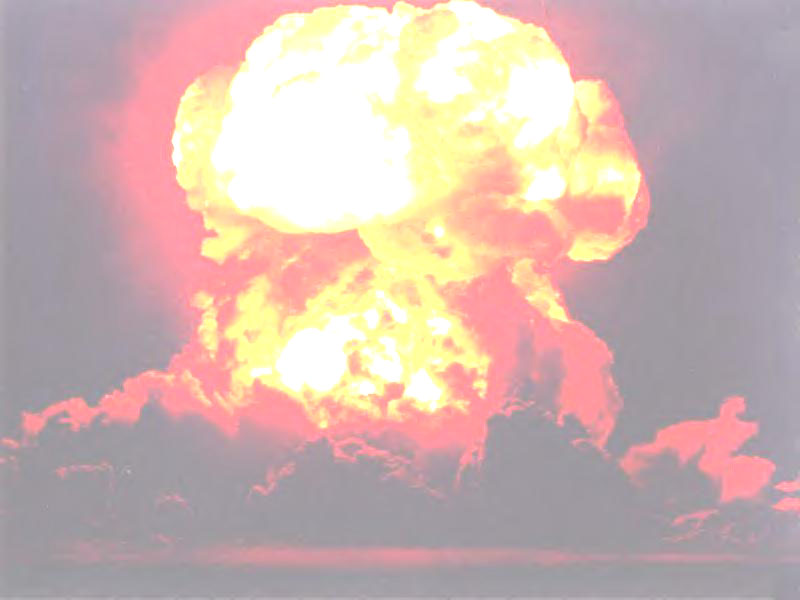 Beta Decay:
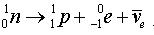 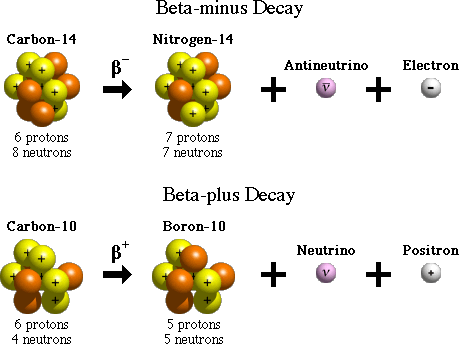 Atomic number increases by 1
Number of protons increases by 1
Number of neutrons decreases by 1
Atomic mass remains the same
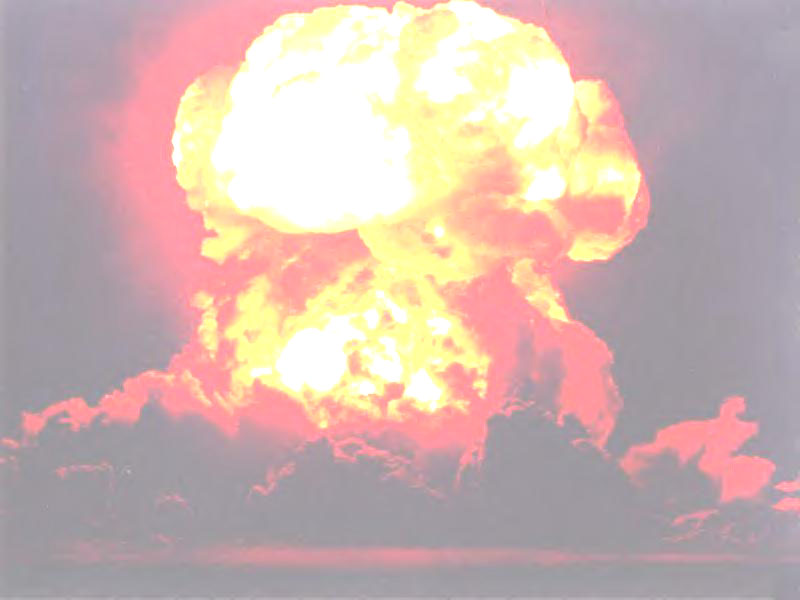 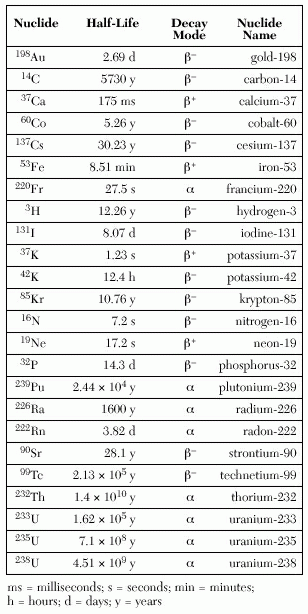 Beta Decay:
	* Table N
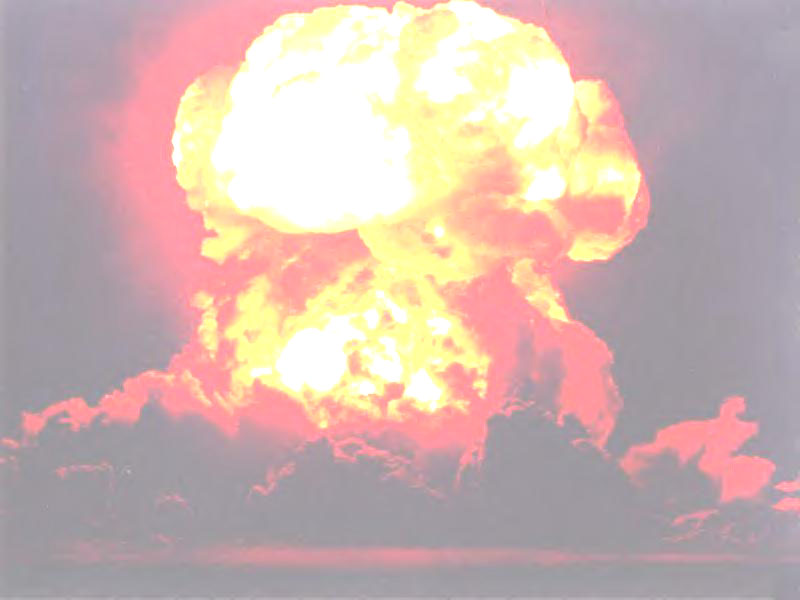 Positron Decay:
* Too many protons   (converts to a neutron)
* Below the band of stability
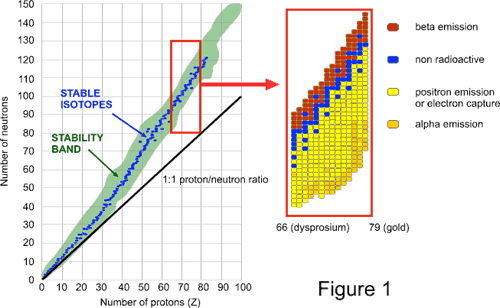 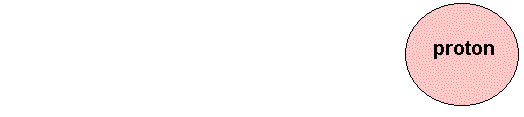 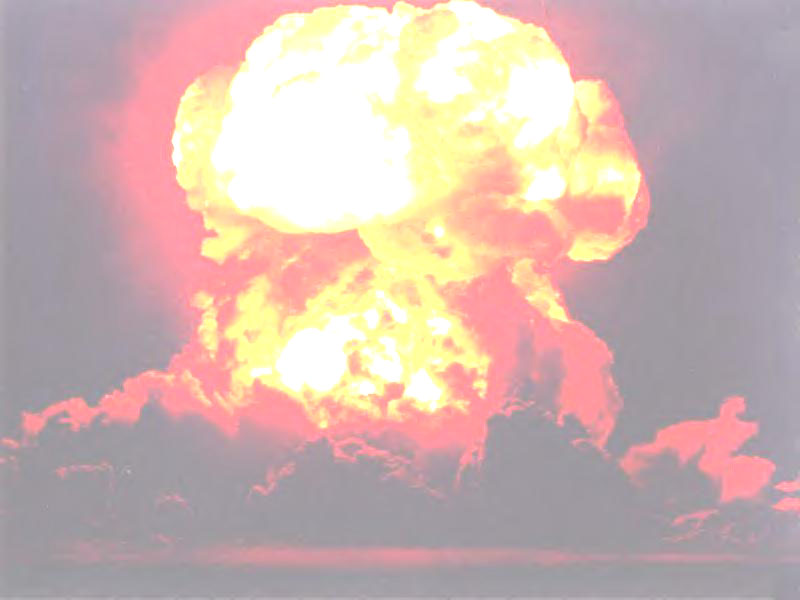 Positron Decay:

			p    n  +    e
1                   1                0
1                   0                1
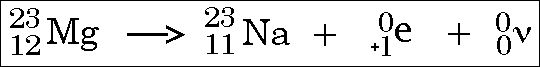 Atomic number decreases by 1
Number of protons decreases by 1
Number of neutrons increases by 1
Atomic mass remains the same
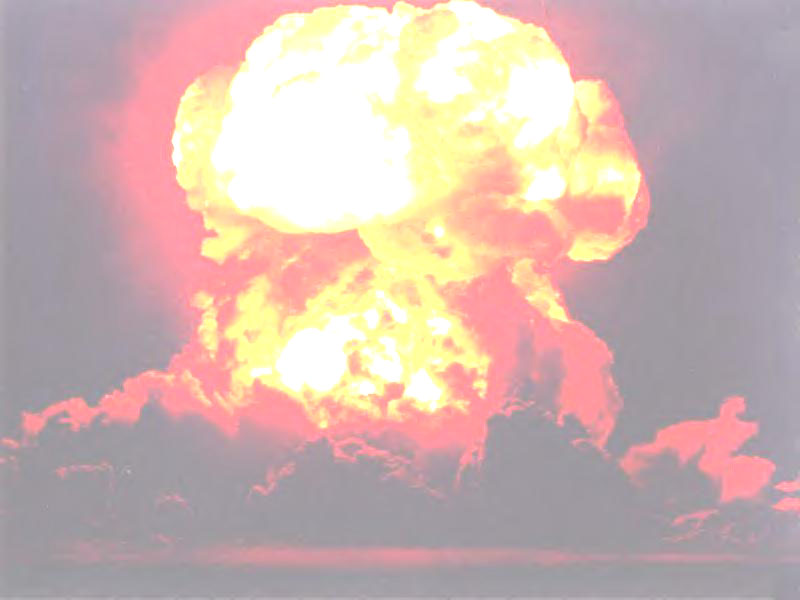 Alpha Decay:
	* Nuclei is too heavy
	* Alpha decay is a transmutation because the 	   atom changes its atomic number and 	   	   becomes a different element
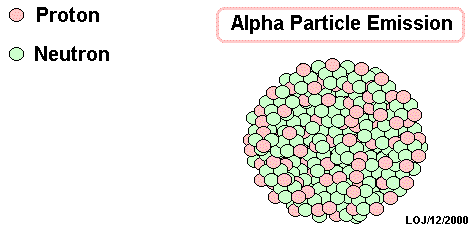 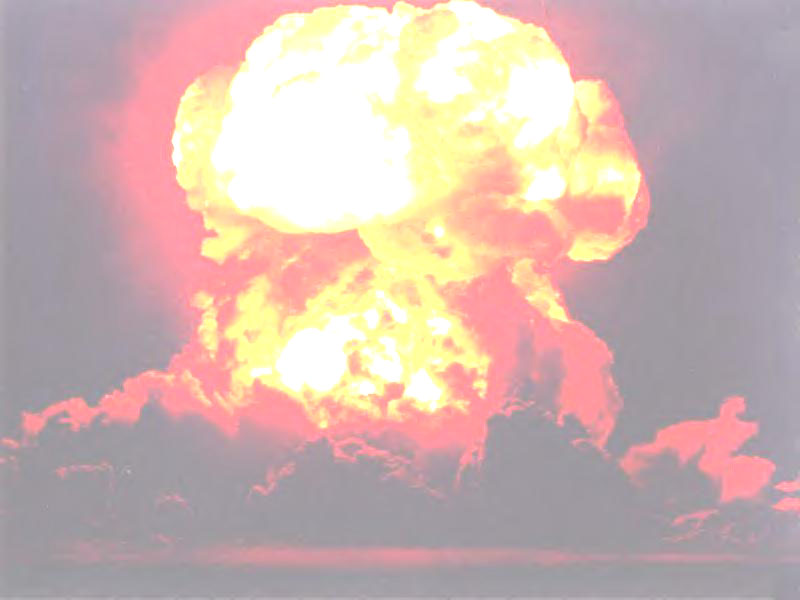 Alpha Decay:
Atomic number decreases by 2
Number of protons decreases by 2
Number of neutrons decreases by 2
Atomic mass decreases by 4
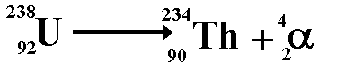 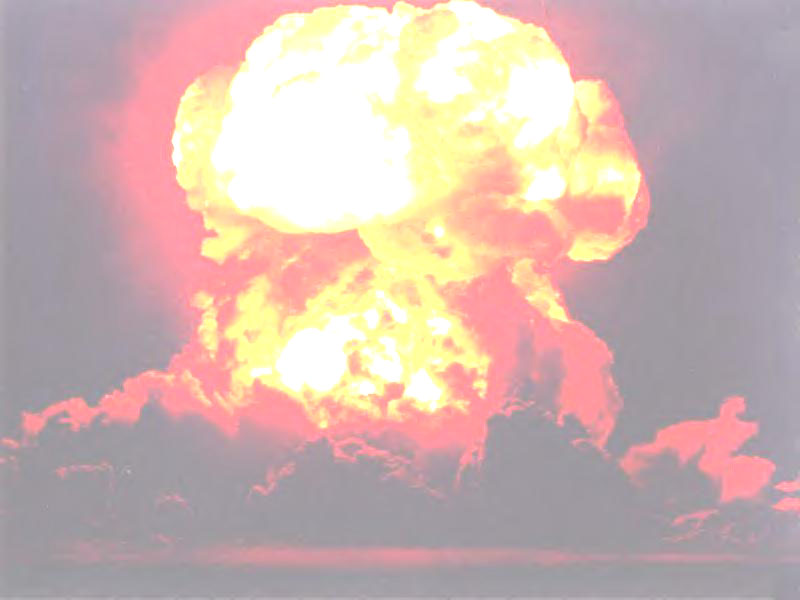 Nuclear Equations:
	* charge and mass balance
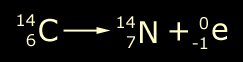 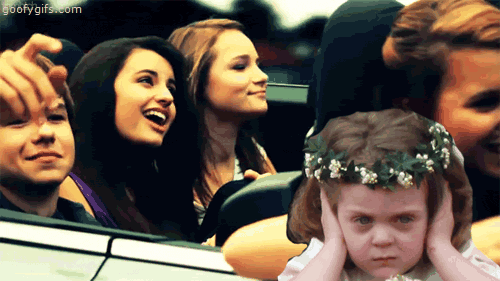 It may be annoying, but you know you like it!
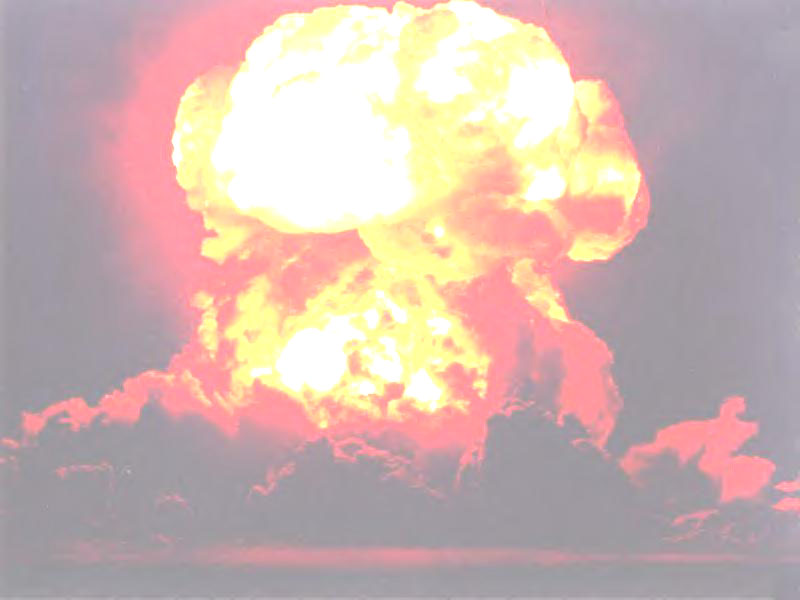 Learning Check:
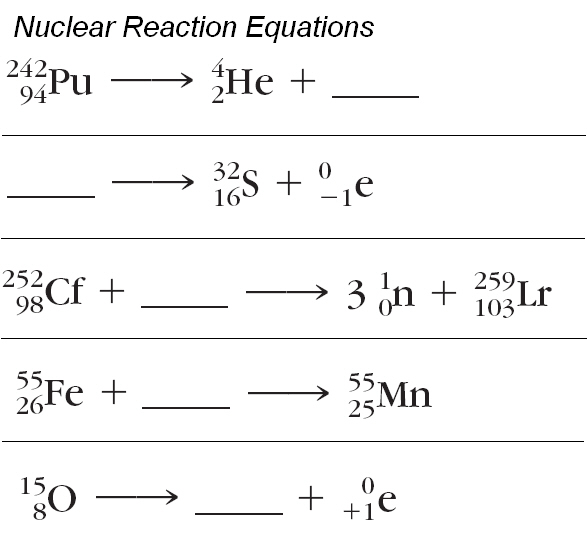 Alpha 
Decay
238
92
U
32
15
P
Beta 
Decay
Keep Going, you can do these!
Positron 
Decay
15
  7
N
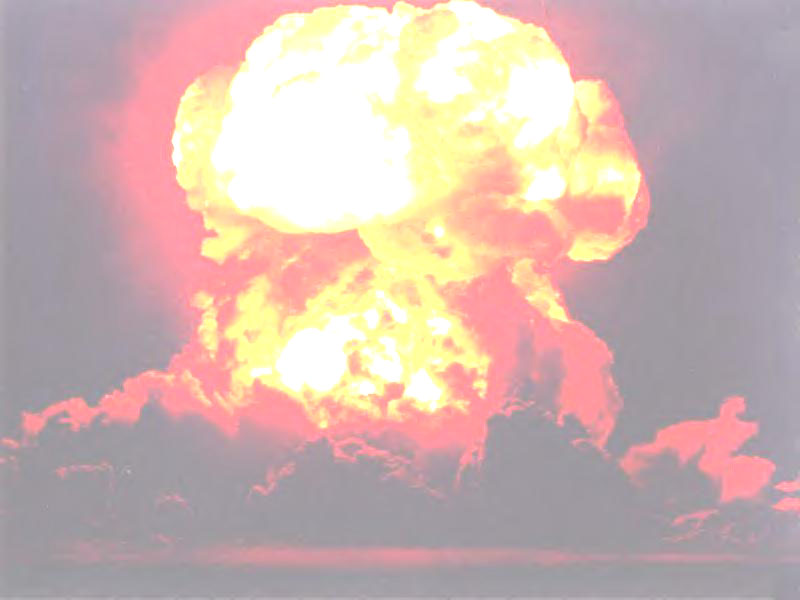 Separation of Radiation:
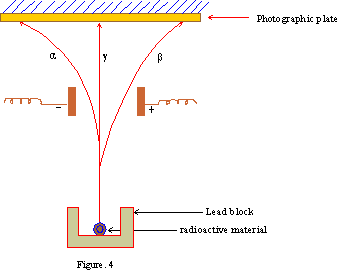 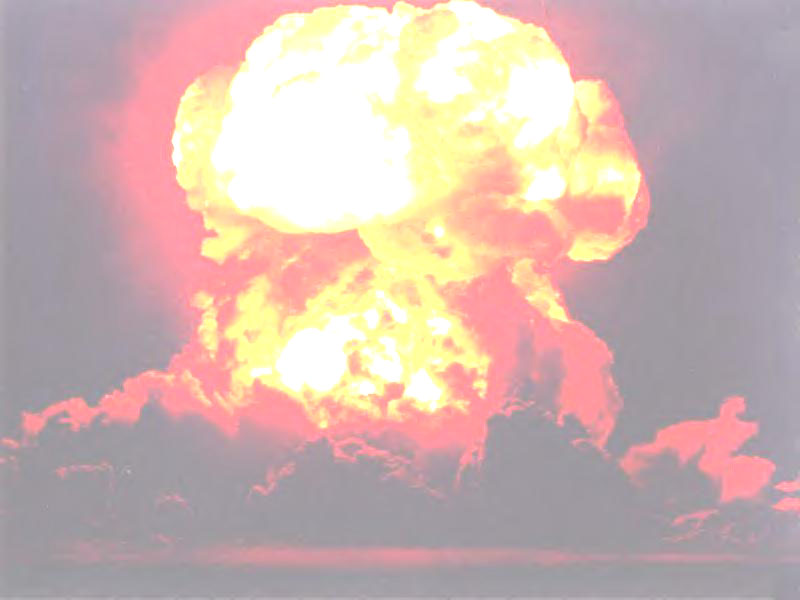 Artificial Transmutation:
	* One element is forced to change to another 	   by bombardment with a particle
	* 2 particles on left side of equation
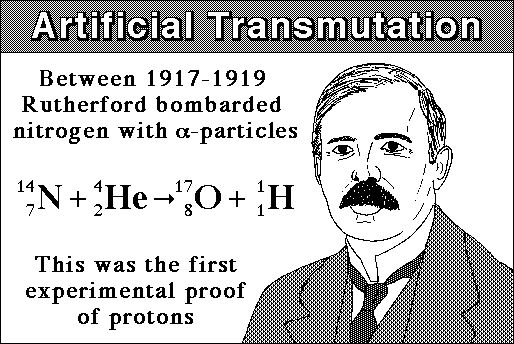 Bombarding
particle
Target